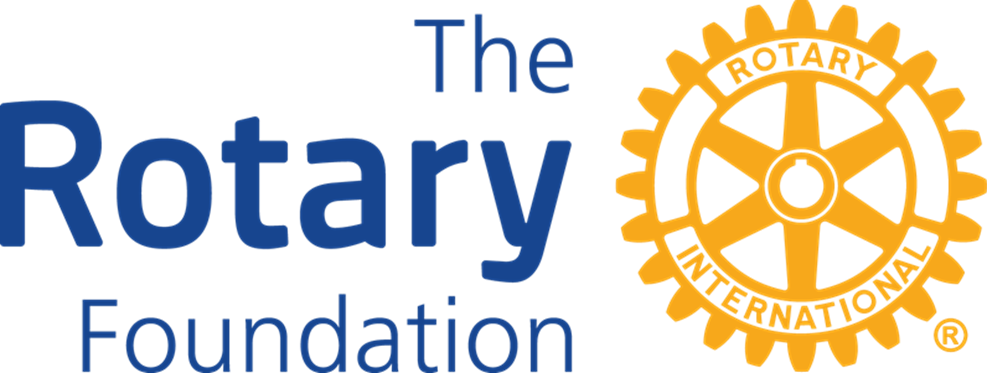 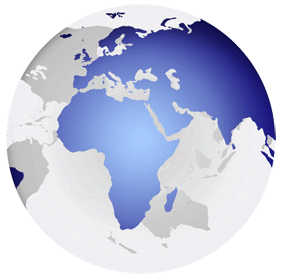 2023 Grant Qualification Webinar
[Speaker Notes: The slide will be on the screen when PEs enter the room.

Introduce yourself. Put forth that we’ve attempted to change the Foundation presentation to hopefully give a better understanding of how TRF is different and why Rotarians should choose to give to the Foundation first over other charitable organizations]
Agenda – Learning Plan
2
Overview of grant program
Grant funding (where does the money come from)
How to qualify for grant funds
Grant agreements
Memorandum of Understanding (MOU)
Addendum to MOU
Financial Management Plan
Resources
Key takeaways
3
Use of grant funds
Used for the purpose described on the application that was approved 
Do not spend project funds until after the grant funds are in the account
Use funds by May 31, return funds to D5000 asap if not used
Disbursements authorized by 2 people via the voucher or on the grant check
Grant funds cannot be carried over to another year
Complete qualification checklist by January 31
Maintain separate club grant account – all disbursements from this account
Keep documents for 5 years
Grant Timeline
For 2024-2025 Grants:
Fall 2023 – 2 members attend grant management training
Jan 31, 2024- submit 3 documents (MOU, Addendum, Financial Plan) and the filing confirmation of fed tax return and GET for year ended 6/30/23. The president for 2023-2024 and 2024-2025 sign the documents.  If no President Nominee (PN), the current president can sign.
May 31, 2024-Final grant report submitted by this year’s team.
June 15, 2024-Grant application for Rotary year 2024-2025 submitted
July 15, 2024 – Submit District grant to RI for approval
August  - distribute grant funds to clubs

All documents are emailed to grants@rotaryd5000.org
Forms can be found on the District website at: https://rotaryd5000.org/sitepage/district-grant-info-documents
Types of grants
5
The Rotary Foundation offers grants that support humanitarian projects, scholarships, and vocational training teams. Here’s an overview:

Global grants support large international projects with long-term, sustainable outcomes in one or more of Rotary’s areas of focus. They range from $30,000 to $400,000.

District grants fund smaller-scale, short-term projects that address immediate needs in your community or abroad.  50% of DDF

Disaster response grants support disaster relief and recovery efforts through grants from the Rotary Disaster Response Fund. Max Is $25k

Programs of scale grants support Rotary member-led, evidence-based, programs that have already demonstrated success. $2million over 3-5 years
2021-2022 Grants
6
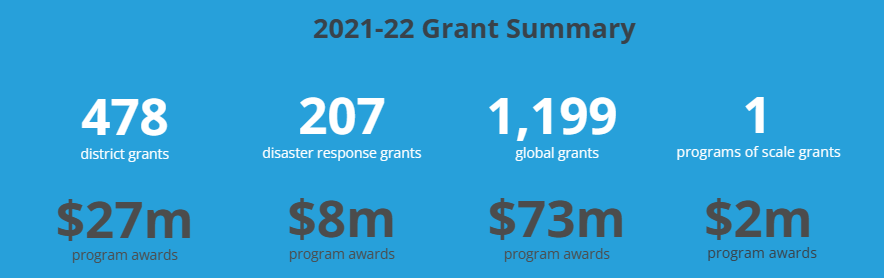 The Rotary Foundation Funding Model
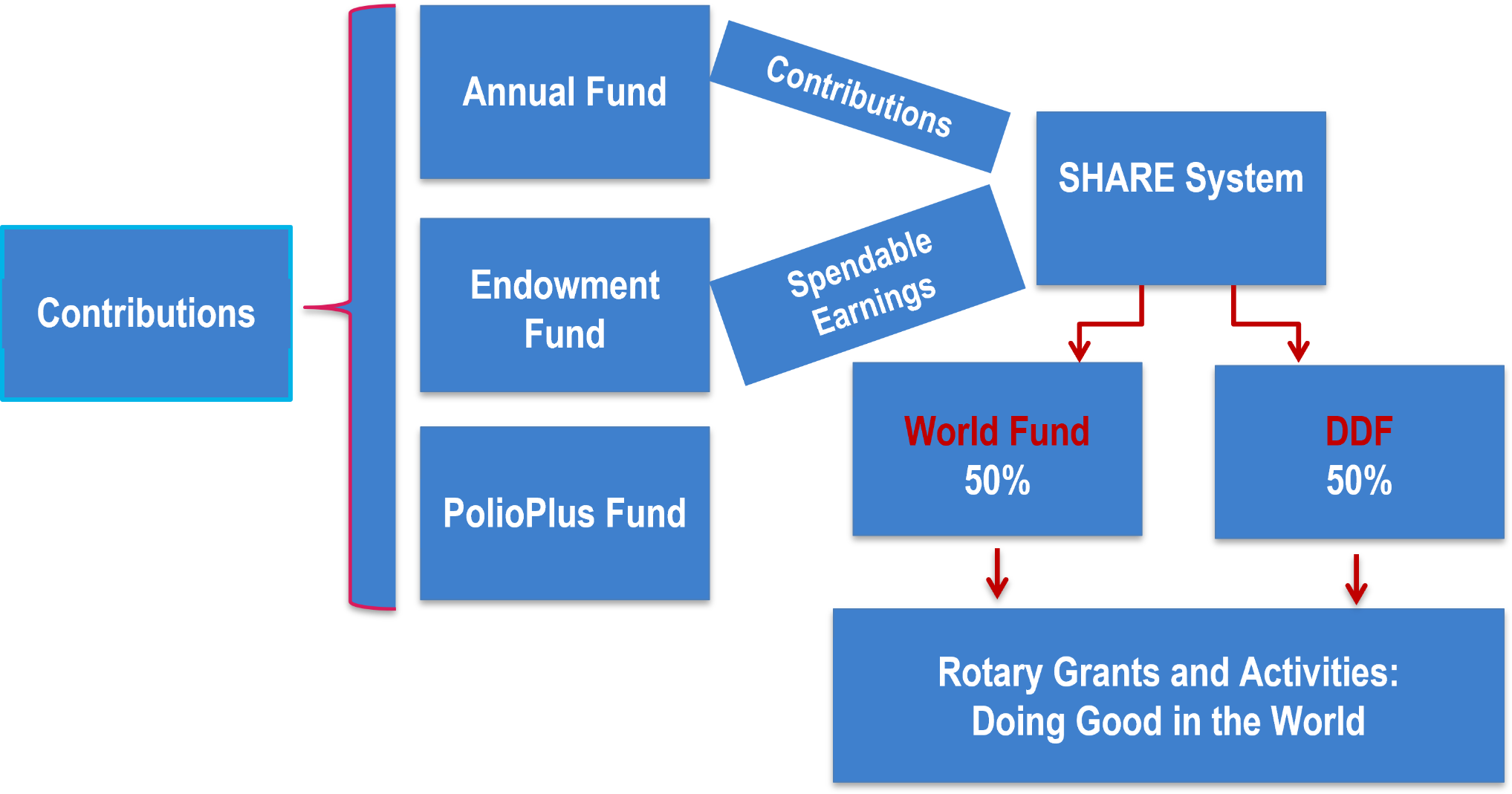 [Speaker Notes: So where does the money come from for these grants>]
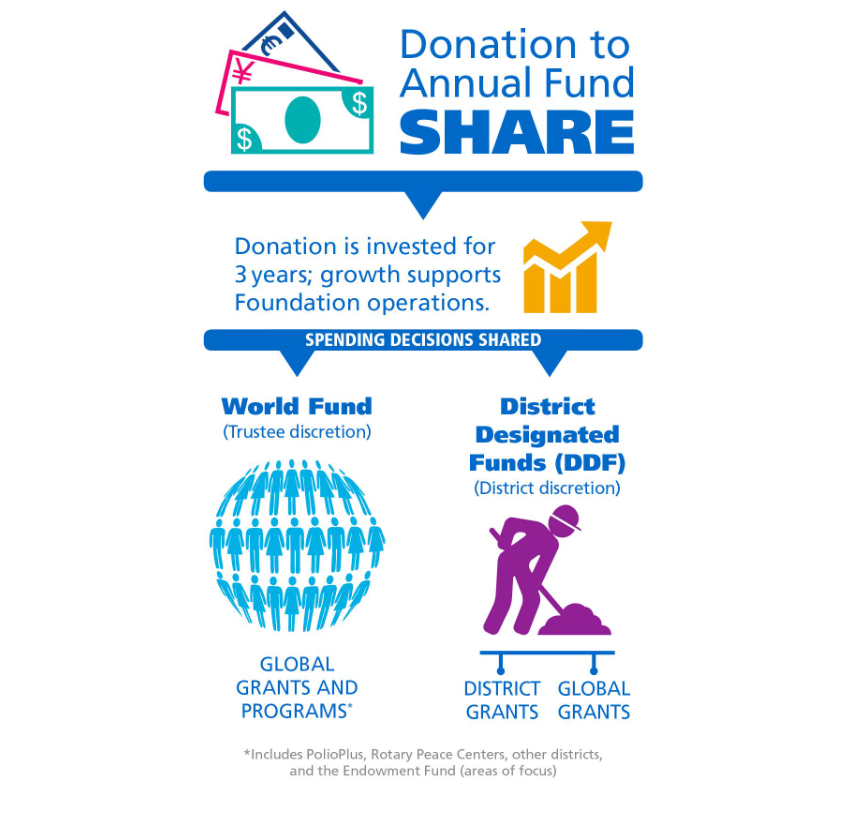 [Speaker Notes: Annual Fund contributions are transformed into grants and programs that support Rotary's humanitarian service using the SHARE system. 
SHARE uses a three-year funding cycle.  It allows the Foundation to invest donations and use the earnings for administrative and fund development costs.
After the investment period, the donation is divided. Annual Fund-SHARE contributions now have the first 5% of the total directed to operating expenses, with the remainder split equally between the World Fund and District Designated Funds. 
The Foundation uses the portion credited to the World Fund to pay for grants and programs that are available to all Rotarians. Your district can use the portion that becomes DDF to participate in grants and the programs you choose.]
District 5000 Program Allocations2023-2024
SHARE ALLOCATION	              
          $143,794	


Polio Plus	                                                  $14,379
RCIS (Peace Centers)                           $  2,000
District Governor Global Grant          $12,000.00
District Grants	                                  $68,170
Global Grants	                                  $71,897
[Speaker Notes: RCIS=Rotary Centers for International Studies]
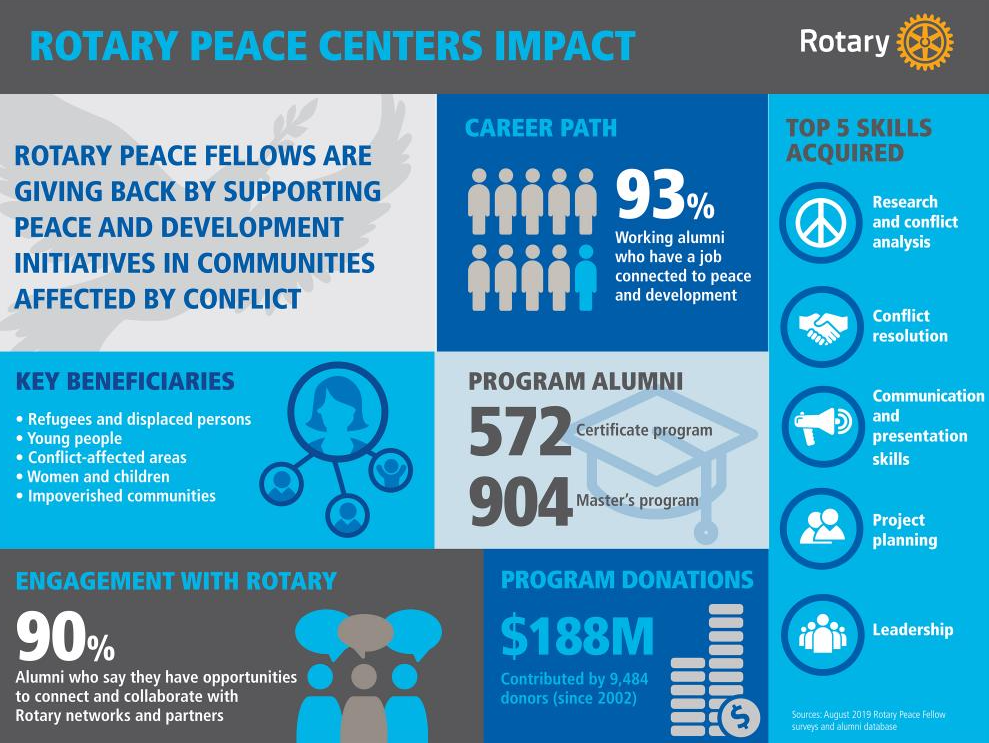 [Speaker Notes: Peace is the cornerstone of all of our humanitarian efforts and the peace centers help to develop leaders in peace]
Grant Funds to Rotary Projects
2019-2020 donations = $299,967
2019-2020 donations=  $297,272
2020-2021 donations=  $263,980

Funds returned in 3 years to the club as grants. Available this year for projects:

$  27,268         No match
$  40,902         Match
$  71,897         Match for Global Grants
$140,067         From District Designated Funds (DDF) 

$   40,902        Matching Club Cash for matching District Grant
$   71,897        Matching Club Cash for Global Grants
$   57,517        From World Fund to match Global Grants
$310,383         Total  for Global and local projects

.
[Speaker Notes: This year, we have $140k in DDF –District Designated Funds for District and Global Grants.  With the club matching cash and the World Fund for Global grants, there is potentially $310k for projects and this is because of the donations to The Rotary Foundation and club funds.]
District Grants: 111 District Grants in 2022-2023--$123k
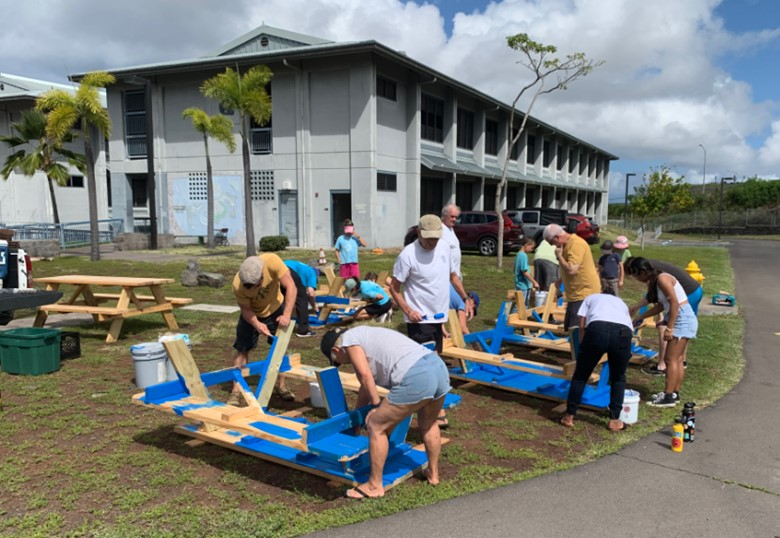 Small-scale, short-term
Local or international activities
Alignment with the Foundation’s mission 
Single grant awarded annually to District
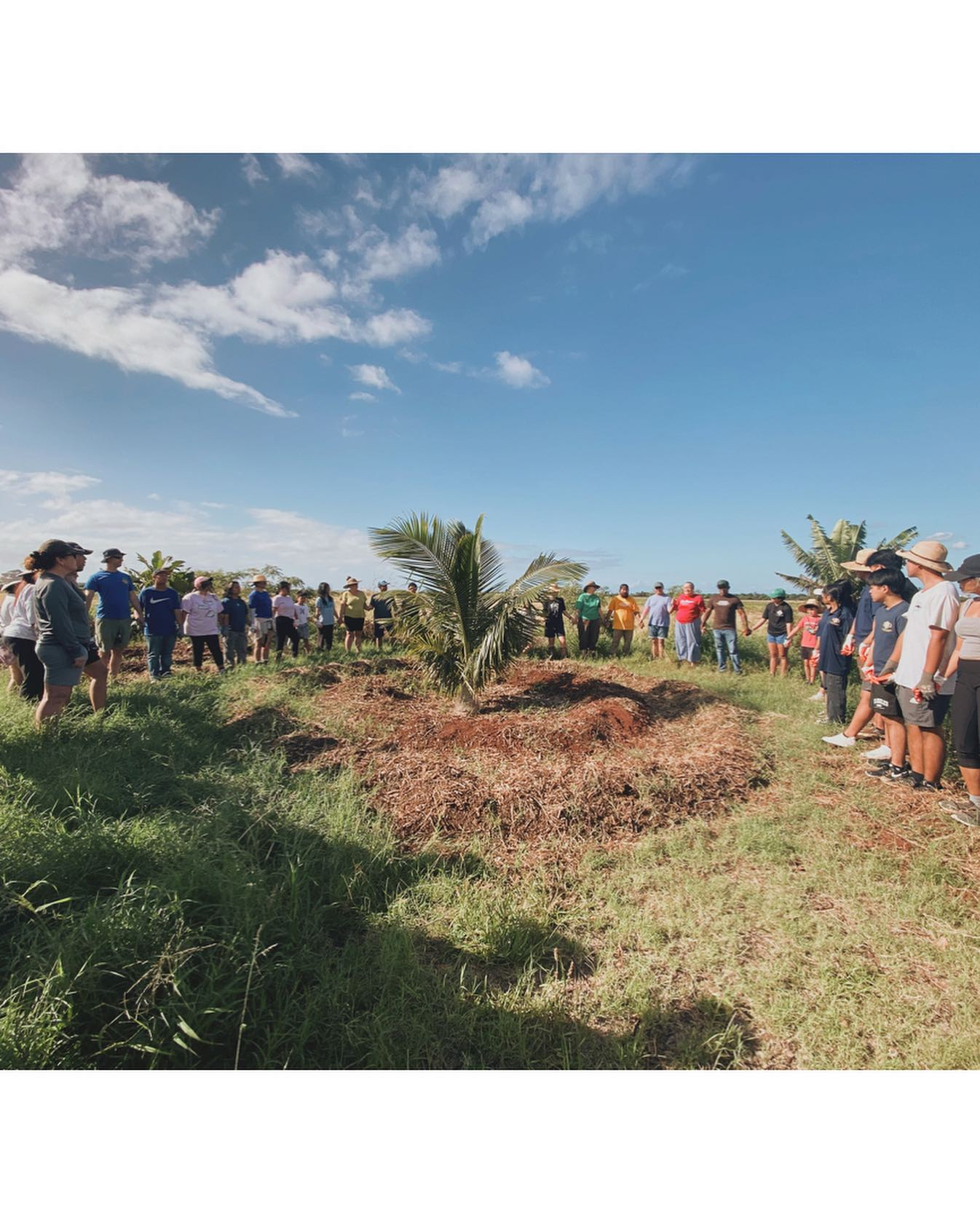 [Speaker Notes: Includes club cash]
The Rotary Foundation of Rotary International has received 15 consecutive 4-star ratings from Charity Navigator.
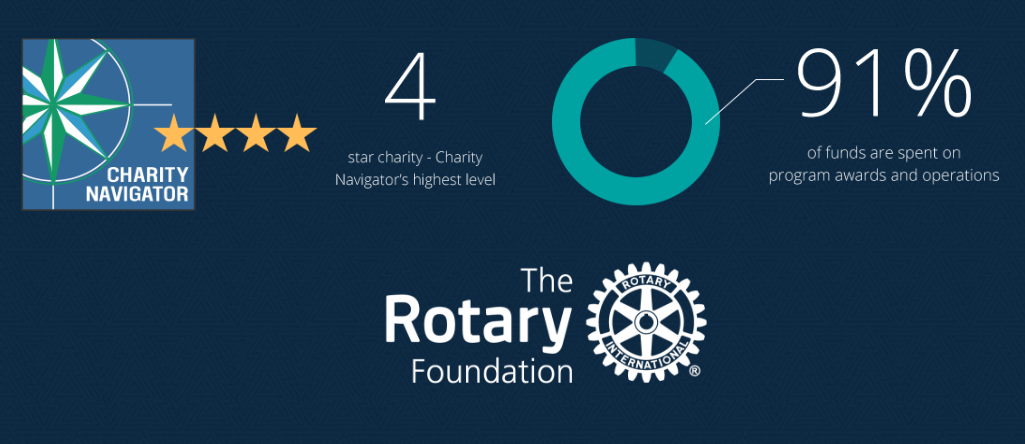 The rating reflects Charity Navigator's assessment of how the Foundation uses donations, sustains its programs and services, and practices good governance and openness. (aka Stewardship)
[Speaker Notes: The Foundation earned the recognition for adhering to sector best practices and executing its mission in a financially efficient way, demonstrating both strong financial health and commitment to accountability and transparency. Only one percent of the organizations Charity Navigator evaluates have received 15 consecutive 4-star evaluations. The rating reflects Charity Navigator's assessment of how the Foundation uses donations, sustains its programs and services, and practices good governance and openness. This is also known as Stewardship.  The District signs an MOU and must oversee the process and adhere to Rotary’s rules.]
What is Stewardship?
Stewardship is the responsible management and oversight of grant funds, which ensures that funds are used properly and truly benefit the populations in need:
Supervise projects—MOU Guidelines
Implement projects as approved
Report irregularities
Submit reports
Retain documents (5 years electronic/cloud and hard copy)
Grant eligibility guidelines
15
Relate to the Foundation’s mission
Can’t use grants to reimburse clubs or districts for activities and expenses that are in progress or already completed.
If you want to alter a project after a grant is approved, the Foundation also needs to approve those changes before they are carried out.
Comply with the Conflict of Interest Policy for Program Participant
Include signs on/near projects that identify The Rotary Foundation
Follow Rotary’s Privacy Statement (personal data, images, etc)
Grants cannot fund:
16
Unrestricted cash donations to a beneficiary or cooperating organization 
Continuous or excessive support of any one beneficiary, entity, or community 
The purchase of land or buildings
Fundraising activities 
Expenses related to Rotary events such as district conferences, conventions, institutes, anniversary celebrations, entertainment activities, or project ceremonies 
Public relations initiatives, unless they are essential to carrying out the project 
Project signs that cost more than $1,000 
The operating, administrative, or indirect program expenses of another organization
Activities for which the cost has already been incurred
Qualification checklist
By January 31:
1) Review, Sign and Submit
	Memorandum Of Understanding (MOU) 
	District 5000 Addendum to the MOU	
	Financial Management Plan 
2) Evidence of tax filing (tax return copy or 990N confirmation, proof of GE return)
3) Evidence of grant bank account (bank statement or check copy)
4) Attended District Grants training by 2 members, preferably the PE and person handling grant funds
By May 31: Final grant report for the current year
[Speaker Notes: So, how does the club qualify?]
Three forms signed by PE and PN
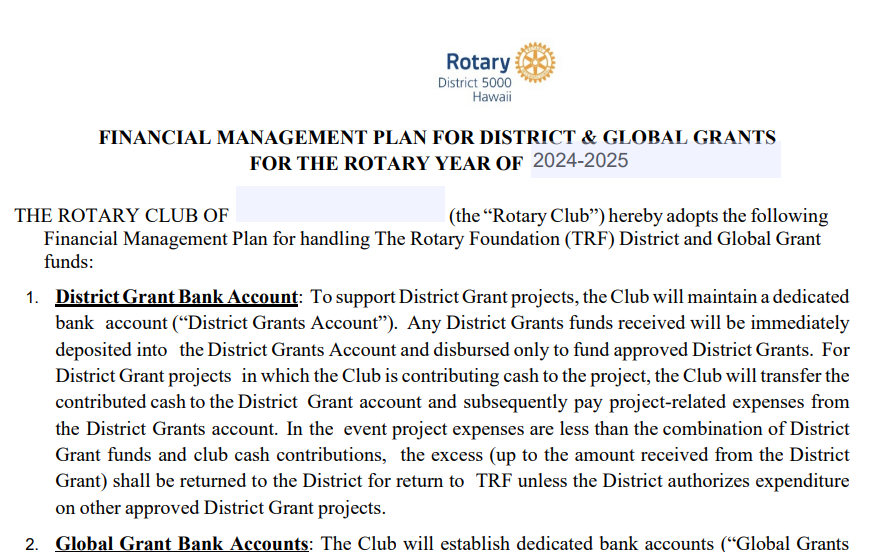 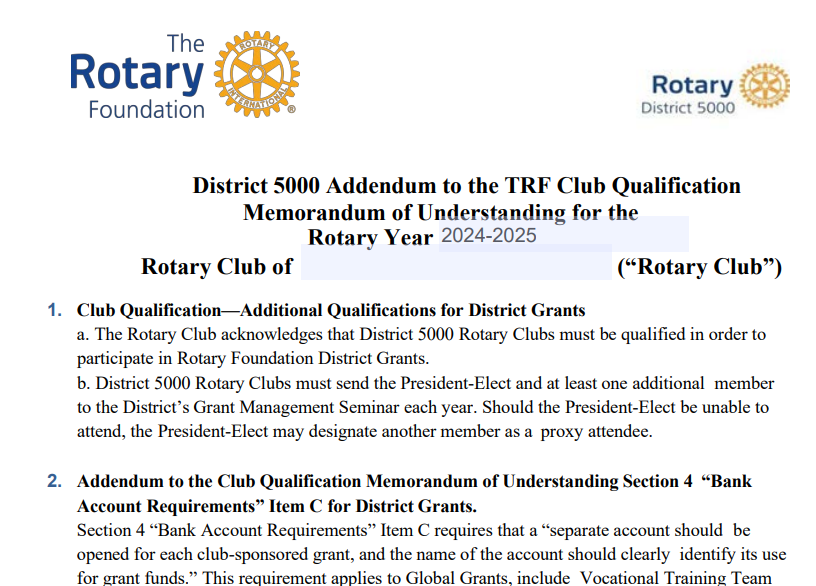 18
MEMORANDUM OF UNDERSTANDING
19
1. Club Qualification 
2. Club Officer Responsibilities (adhere to stewardship measures)
3. Financial Management Plan (handling funds)
4. Bank Account Requirements (2 authorizing disbursements)
5. Report on Use of Grant Funds (how funds were spent)
6. Document Retention (5 years)
7. Reporting Misuse of Grant Funds (no tolerance)
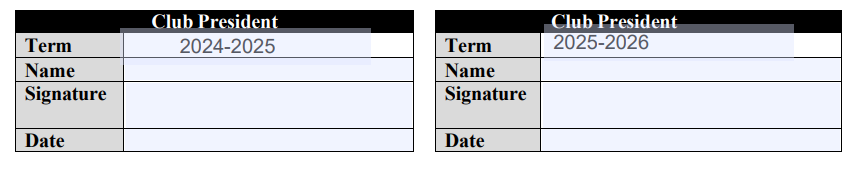 District 5000 Addendum to the TRF Club Qualification
20
Section 4 “Bank Account Requirements” Item C requires that a “separate account should be opened for each club-sponsored grant, and the name of the account should clearly identify its use for grant funds.” This requirement applies to Global Grants, include Vocational Training Team and Global Scholar Global Grants.
FINANCIAL MANAGEMENT PLAN FOR DISTRICT & GLOBAL GRANTS
21
Maintain a dedicated bank account. 
Grant funds deposited and disbursed to fund approved District Grants. 
Club cash is transferred to the District Grant account and subsequently pay project-related expenses from the District Grants account
Title of the account: Rotary Club of xxxx TRF District Grants Account
Disbursements require two (2) signatures on a Disbursement authorization form or checks written from the Club District Grants Account or Global Grants Accounts. Authorized signatories may be: The Club President, the Immediate Past President, the Club Treasurer, or the Rotary Foundation Chair. An invoice or receipt, retained by the Club Treasurer, shall be required for all disbursements. 
The Club will retain receipts and other documentation of disbursement of Funds in physical form and electronic form for five (5) years from the date of Approval of the Final Report
FINANCIAL MANAGEMENT of District Grants
Important
Any DDF received will be immediately deposited in the District Grants Account and disbursed only to fund approved District Grants. 

For DG projects in which the Club is contributing cash to the project, the Club will transfer the contributed cash to the District Grant Account

Pay project-related expenses only from the District Grants Account.

Do not disburse any funds until your application is approved and all DDF from District 5000 and Club contributions for matching are deposited in the District Grant Account.
FINANCIAL MANAGEMENT of District Grants—the District Audit
About 15-20% of District Grants audited each Rotary Year

Documents you will need:

The DG Application and Final Report with explanation of any changes
Current Bank Signature Cards
Bank Statements showing incoming funds (Club cash and DDF) and disbursements
Cancelled checks
Check registers 
Paid invoices, receipts, D5000 Disbursement  Authorizations/Payment Vouchers
Bank Reconciliation
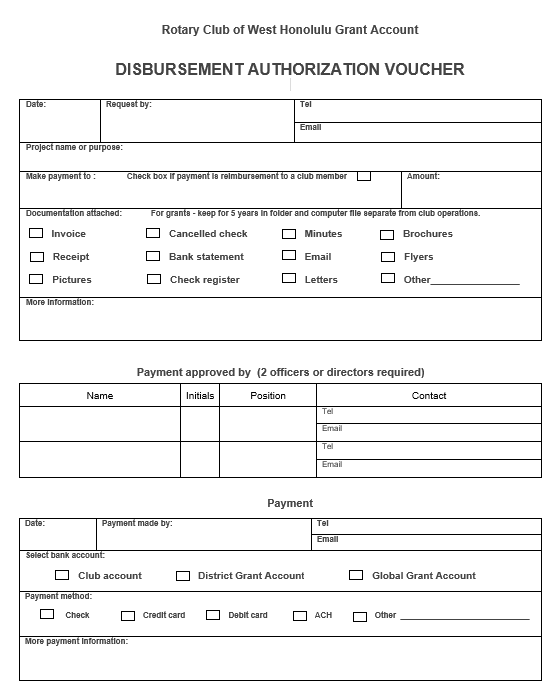 Disbursement Authorization Voucher
Grant Applicationdue June 15
25
[Speaker Notes: Project description: start with sentence describing the project.]
Page 2
26
DDF Allocated to the Clubs for district grants and global grants 2023-24https://rotaryd5000.org/sitepage/district-grant-info-documents
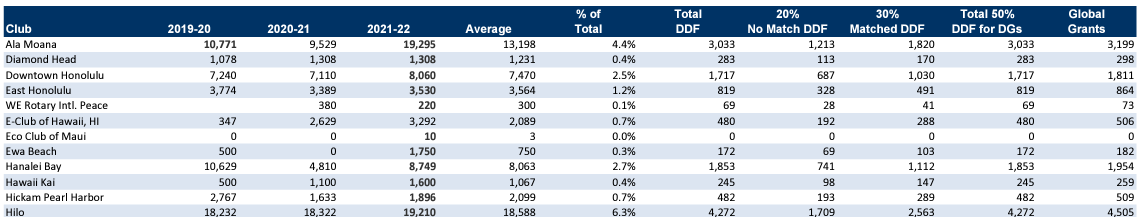 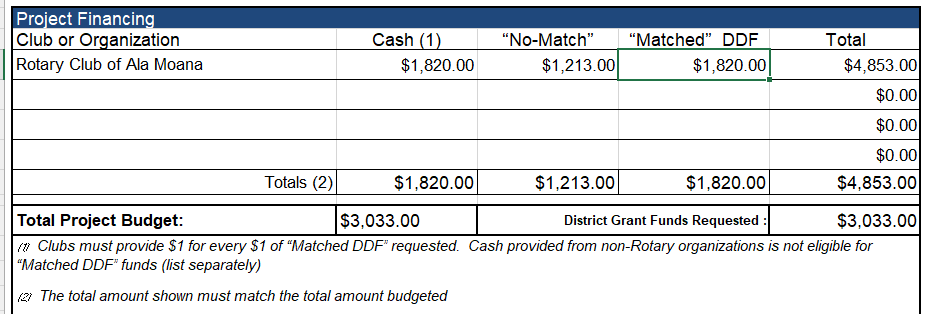 Final Reports
28
Final Reports are due 2 months after the completion of the project, but no later than May 31. Send the receipts along with the report to grants@rotaryd5000.org
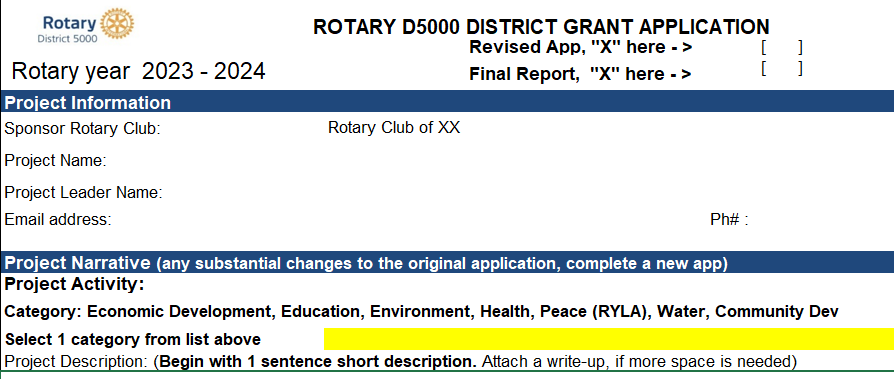 FINANCIAL MANAGEMENT for Global Grants – Pledge form
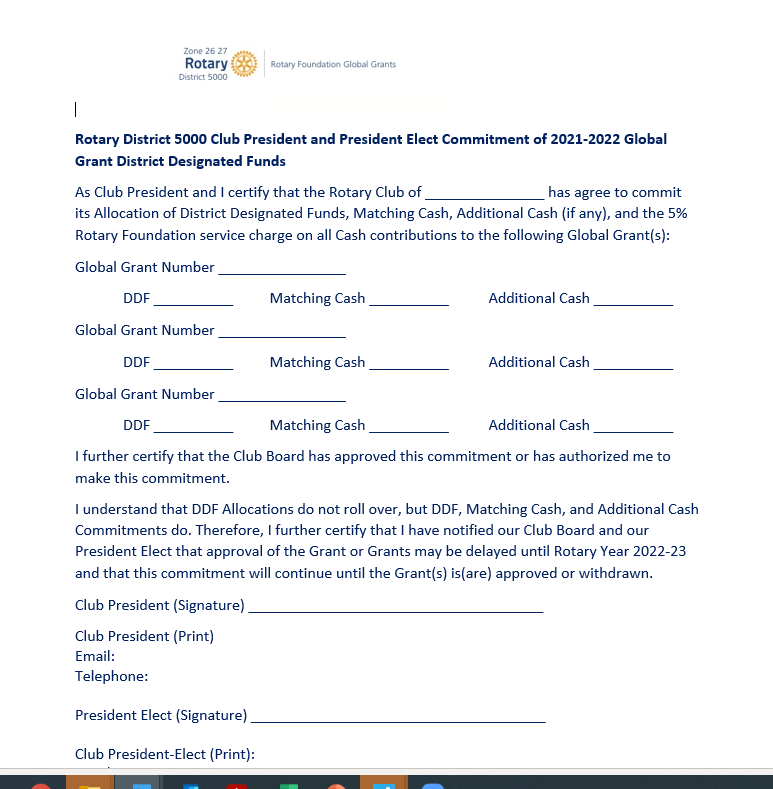 Important
Retain copies of Global Grants Commitment Letter
Make sure PE and incoming Board have copies and understand commitment
COMMITMENT EXISTS UNTIL GRANT IS APPROVED/FUNDED OR CANCELLED
District Grants  vs Global Grants
Global Grant               			District Grant
Cost - $30,000 minimum   		No maximum                                                              
Funding - World Fund, DDF, Cash 	DDF and Mandatory Club Match                                      
Application -Online                         	District Application                                                               
Area of Focus                         		No area of Focus requirement                                          One of seven areas of Focus
Partnerships – Host Club required           No partnership required 	
Sustainability - Required	    	Not Required 		
Measurability - Required	     	Required 	 	
Scholarships	     			Sponsor Club Determines                                                    Graduate- Post Graduate
[Speaker Notes: What’s the difference between a District Grant and a Global Grant?]
Rotary Foundation Areas of Focus
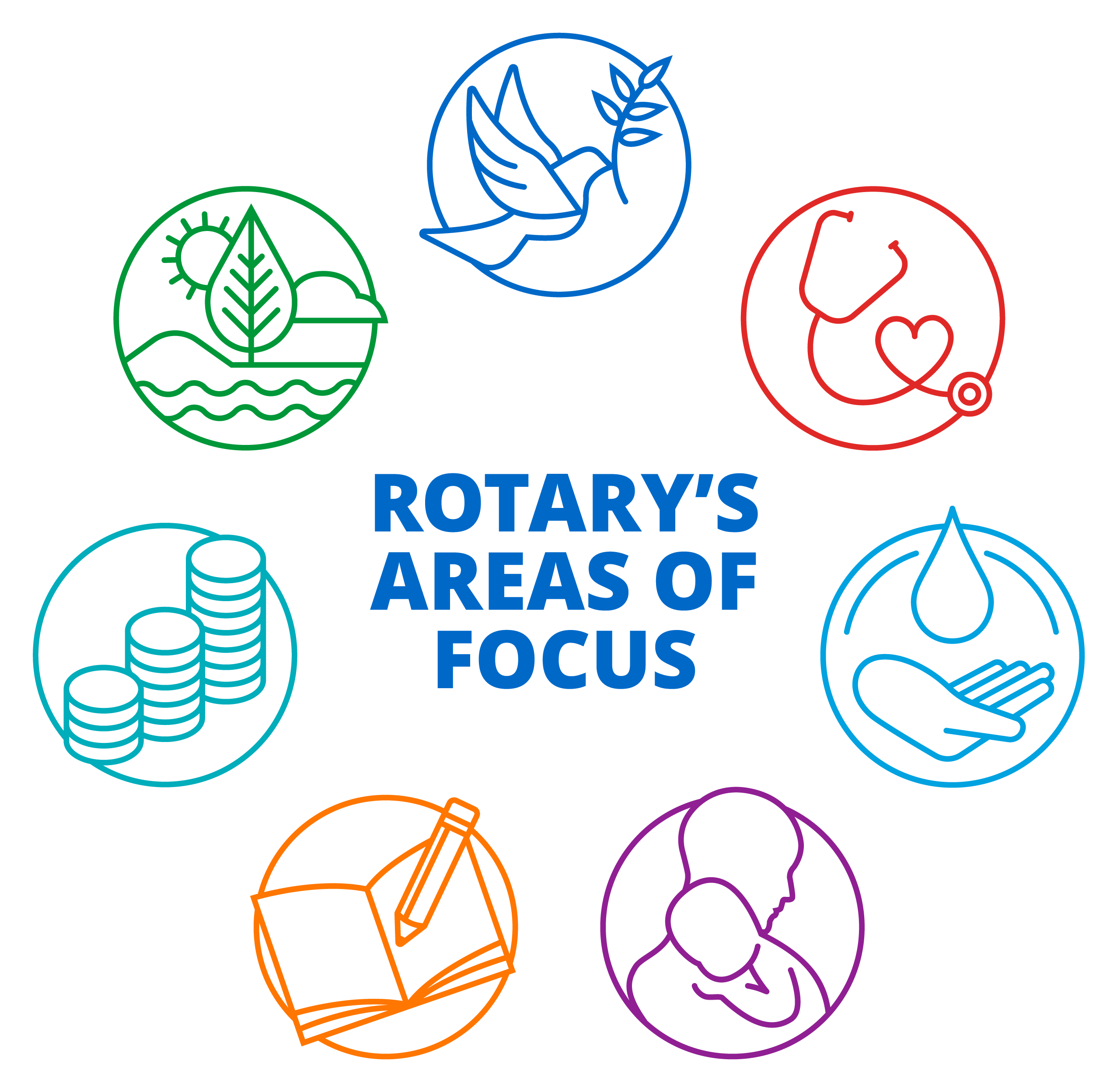 requirements for Global grants
Districts must be qualified in order to receive grant funding from The Rotary Foundation. Clubs that want to apply for global grants must also be qualified.

The qualification process helps ensure that your district or club understands your financial responsibilities, including stewardship, and is prepared to take them on. Qualification must be completed each year.

Club qualifies for global grants by someone taking the Grant Management Seminar in the Rotary Learning Center.  New requirement starting this year.
District Sitepage
33
https://rotaryd5000.org/sitepage/district-grant-info-documents
Learn.rotary.org
34
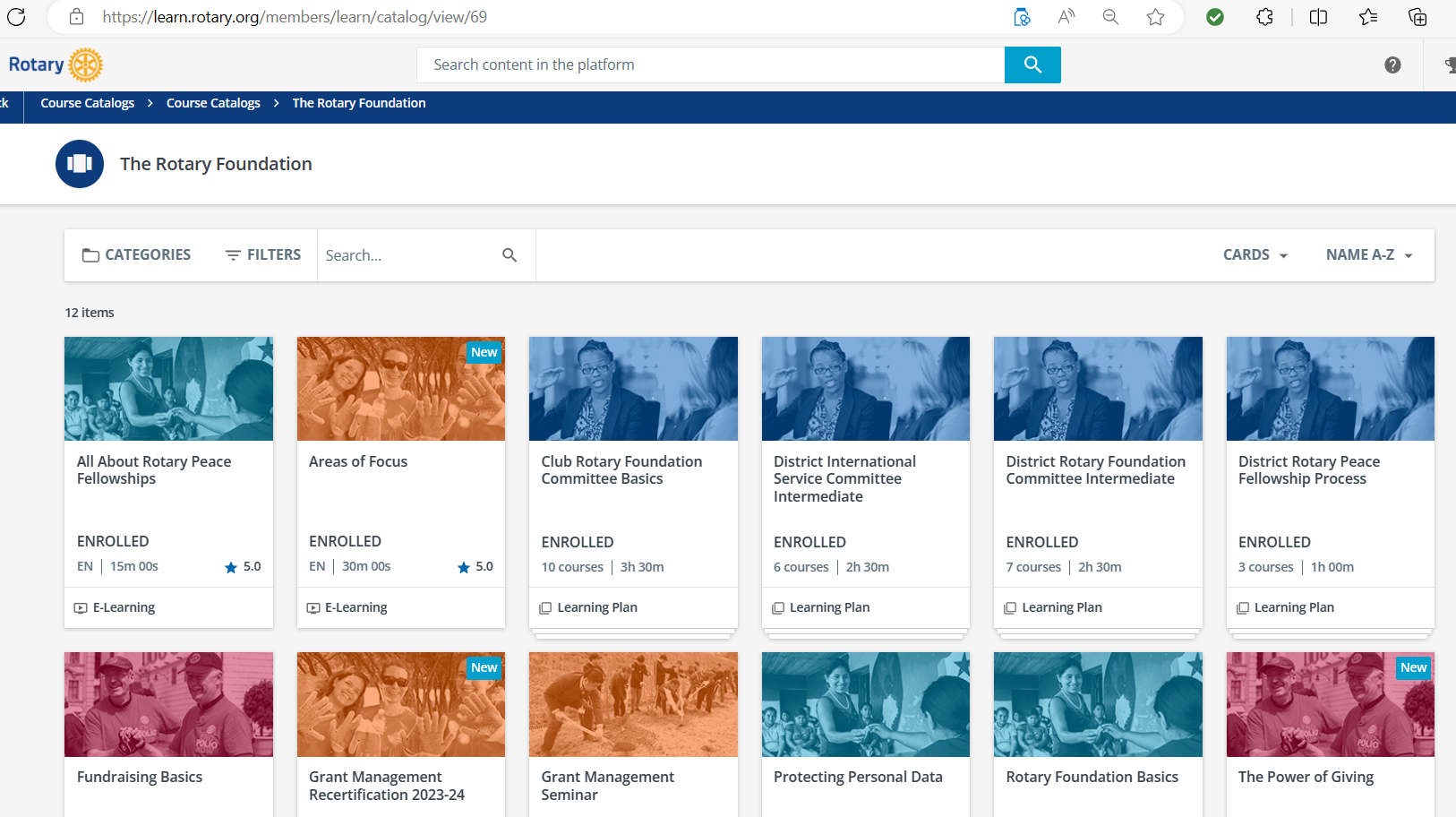 35
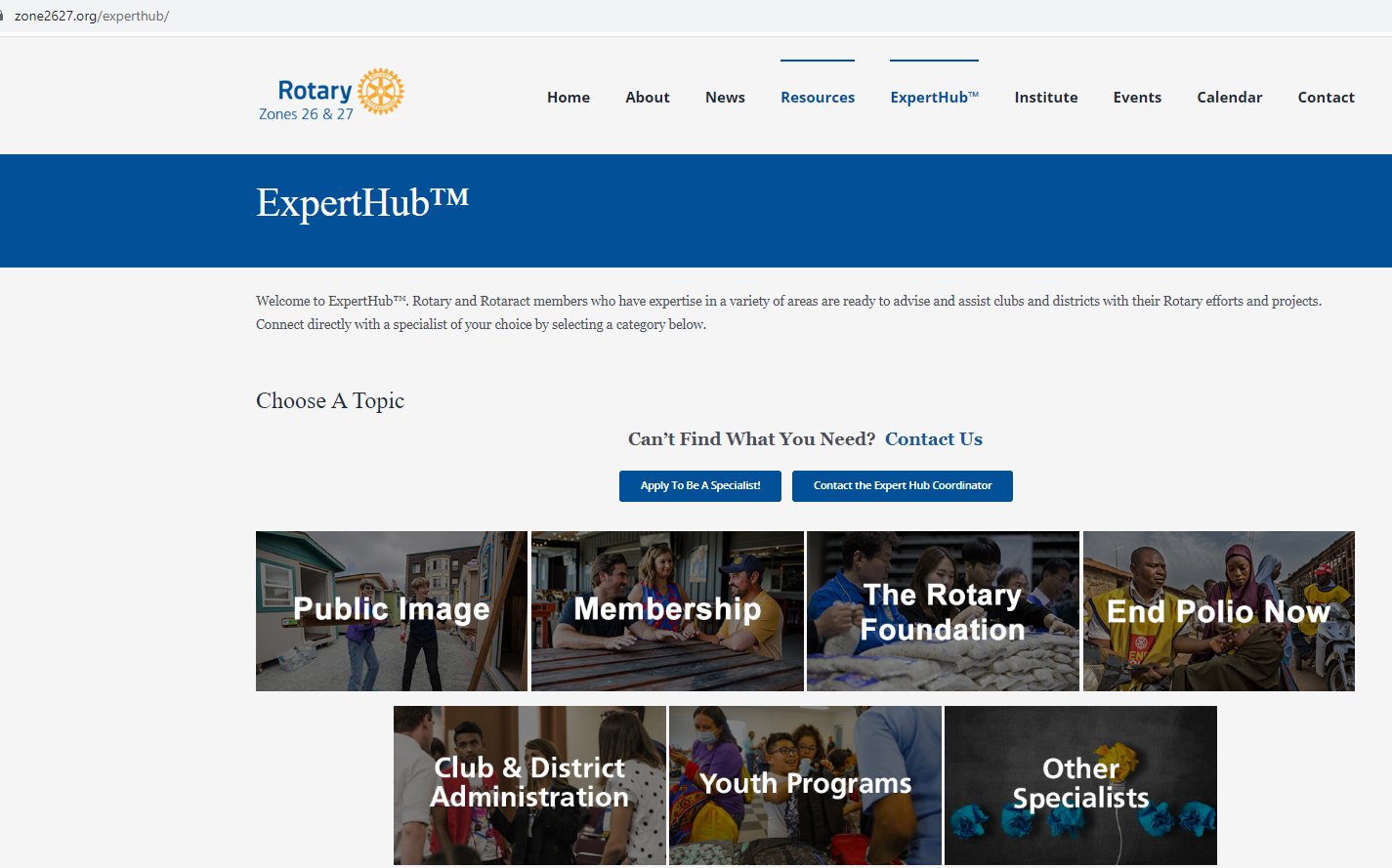 Upcoming webinars
36
Recording of Zooms are in the webinar tab under Quick Links on the rotaryd5000.org website.

Aug 26, 9am - Foundation 101, The Basics. What is The Rotary Foundation all about
Aug 26, 10am - Grant Qualification Workshop for the President-Elect and another.  This is a required course to learn about the requirements in the grant process.
Sep 23, 9am - International Service and Global Grants. Learn about service opportunities and how to do a global grant.
Sep 23, 10-11:30am - Foundation planning and PolioPlus for you to plan for World Polio Day on Oct 24 and Foundation month in November.  Share best practices in promoting TRF giving in your club
Oct 7, 10am - Global Grants projects fair.  The club pledges to global grants is due November 1.  Learn about the possible global grants your club can participate in.
Oct 24 - World Polio Day
Nov 18, 10am - Foundation 201, a Deeper Dive.  Want to know more about The Rotary Foundation programs? Join us to get an in-depth view of TRF programs, such as the Endowment Fund, Legacy Society, and donor recognitions.
District Foundation committee
37
Key takeaways
38
Use of grant funds
Used for the purpose described on the application that was approved 
Do not spend project funds until after the grant funds are in the account
Use funds by May 31, return funds to D5000 asap if not used
Disbursements authorized by 2 people via the voucher or on the grant check
Grant funds cannot be carried over to another year
Complete qualification checklist by January 31
Maintain separate club grant account – all disbursements from this account
Keep documents for 5 years
39
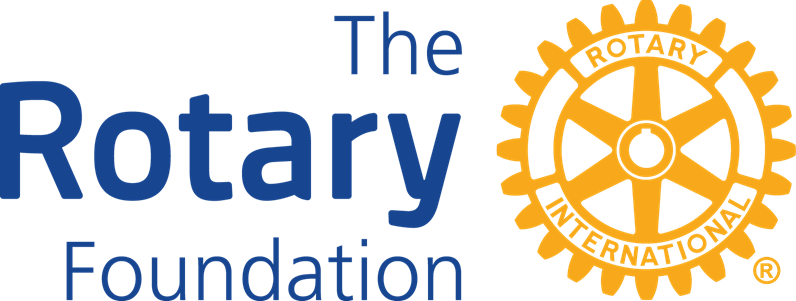